PARTNER.SHIP.REDEFINED.
PDB-04-000Online Resources for Seafarers
ONLINE RESOURCES FOR SEAFARERS4 PLATFORMS
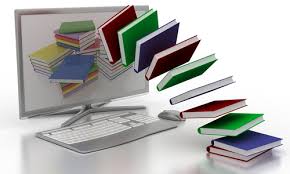 Marlow Crew Portal
Marlow crewcompanion app
Marlow vessel portal 
Seagull training admin platform (sta)

to access these platforms we will need your active personal email address.  If necessary, please contact your local agent or crew manager to update your database file.
ONLINE RESOURCES FOR SEAFARERSCREW PORTAL.  What’s inside?
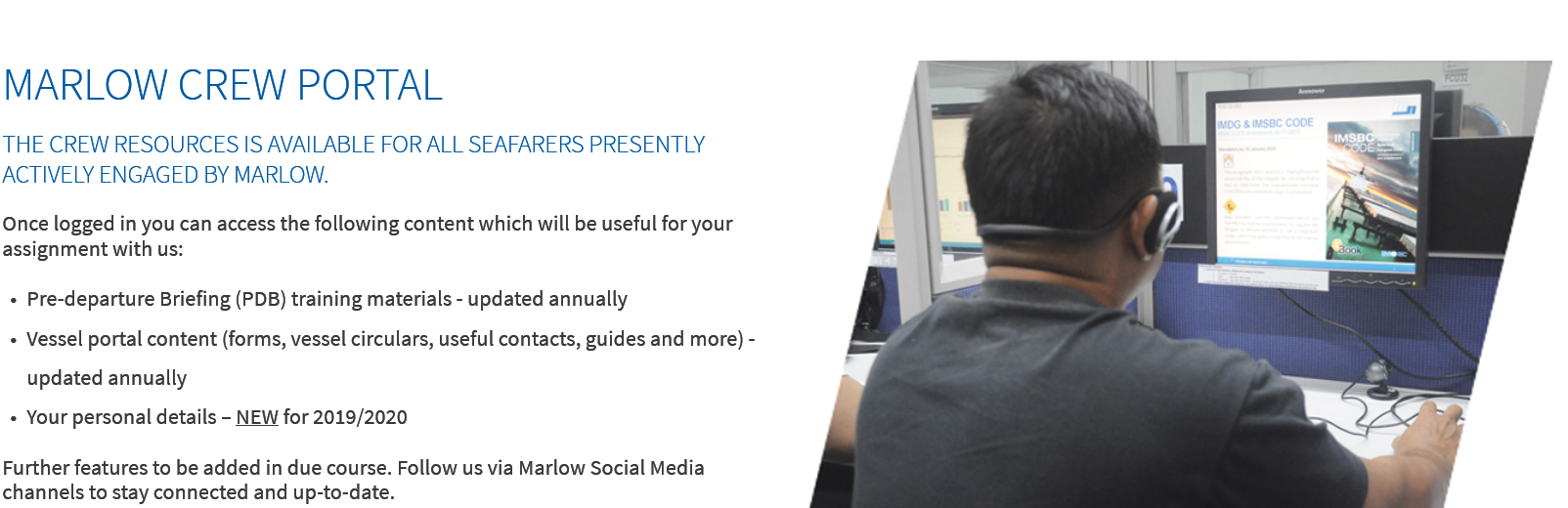 ONLINE RESOURCES FOR SEAFARERSCREW PORTAL. HOW DO I ACCESS IT?
Marlow Crew Portal
Accessible via your web browser

 First time users need to register for an account VIA THE LOGIN PAGE using  your marlow id and date of birth.  You will then receive an email via your private email account.  This email will contain a link and a one time password (otp)Using this link and otp you will be able to create your own password. Next time you login you will use your marlow id and personal password

If you forget your password you can create a new one via the login page
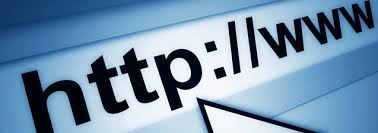 ONLINE RESOURCES FOR SEAFARERSCREW PORTAL.  LINKS AND SUPPORT
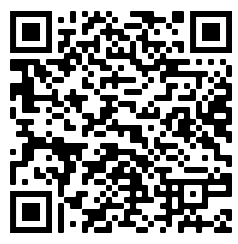 Login page (click here or use the qr code)


Registration Guide (click here or use the qr code)
Email support: feedback.crewportal@marlowgroup.comPlease always Include your marlow id in the email message
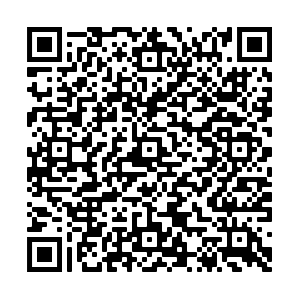 ONLINE RESOURCES FOR SEAFARERSCREWCOMPANION APP.  What’s inside?
Assignment details (vessel details, employment offer etc)
Vessel tracker (present assignment)
Flights (present assignment)
Chat tool (mn seafarers within 30km)
Notifications (new assignment, flights, expiring docs etc)
Profile details
Documentation (travel docs, stcw licenses etc)
Salary records (present assignment)
Contact info (crew manager / port agent)
Sea service records
Working clothes allocation (present assignment)
News (press releases / newsletters)
Covid 19 guidelines  
Crew portal (link)

MORE TO FEATURES TO FOLLOW....
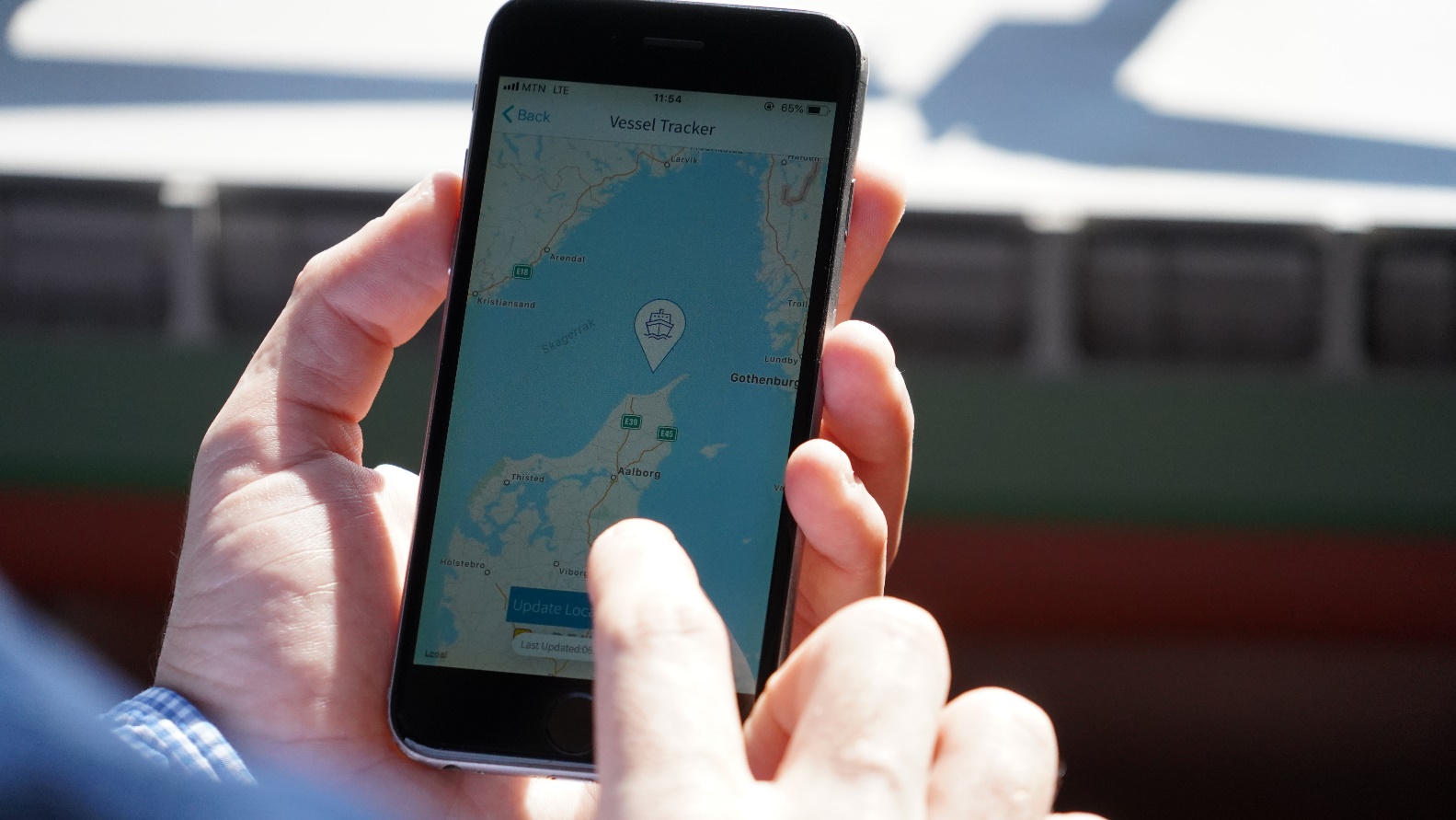 ONLINE RESOURCES FOR SEAFARERSCREWCOMPANION APP. HOW DO I ACCESS IT?
Marlow crewcompanion app
Accessible via your smart phone (ios and android)
Ios version is downloaded via the crew portal
Android version is downloaded via the google play store

 First time users need to register for an account VIA THE LOGIN PAGE using your marlow id and PRIVATE EMAIL ADDRESS.  You will then receive an email via your private email account.  This email will contain a one time password (otp)Using this otp you will be able to create your own PERSONAL password. Next time you login you will use your marlow id and personal password

If you forget your password you can create a new one via the login page
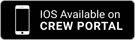 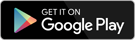 ONLINE RESOURCES FOR SEAFARERSAPP.  LINKS
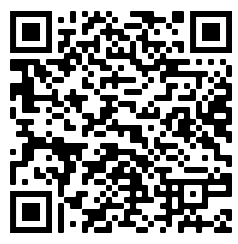 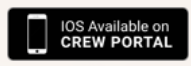 IOS DOWNLOAD: via Crew Portal
Click here or use QR code 

Web page: https://marlow-navigation.com/en/crewcompanion
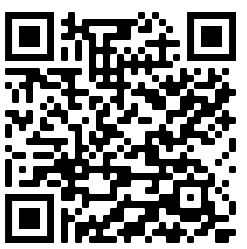 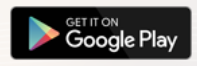 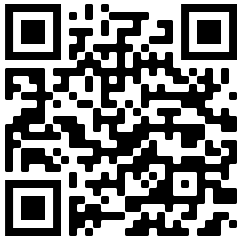 ONLINE RESOURCES FOR SEAFARERSAPP. SUPPORT
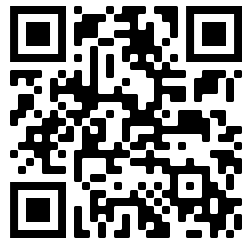 DEDICATED support WEB PAGE: please visit the following web page and use the Knowledge Base to search for solutions: 
https://crewcompanion.freshdesk.com/support/home
 
If none of the published articles on this page solve your issue / answer your question, then please submit a Support Ticket via the “New Support Ticket” option.   When completing the form please always include your Marlow ID number in the ‘Subject’ field.  Where applicable, please also upload a screen shot that illustrates your issue. 
 







A support representative will be reviewing your request and will send you a personal response,(usually within 24 hours). You will also receive a link to the ticket in order to track the status or add comments.
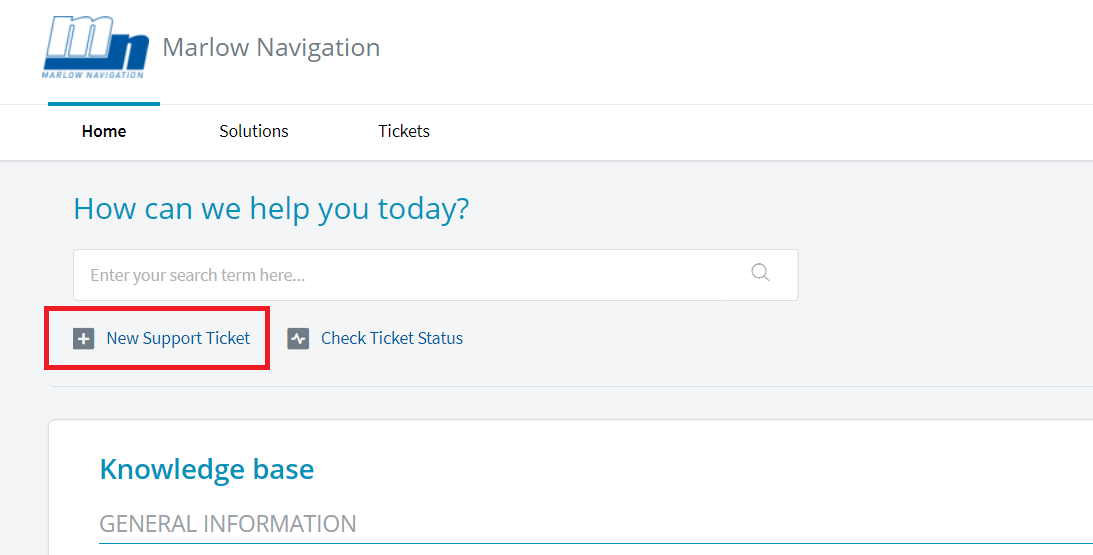 ONLINE RESOURCES FOR SEAFARERSVESSEL PORTAL.  What’s inside?
MARLOW OFFICE / PORT AGENCY CONTACT DETAILS
TELEMEDICAL CONTACT INFO FOR MEDICAL EMERGENCIES
TRAINING MATERIALS (GUIDELINES, INDUCTION CHECKLISTS, DOCS FOR TRAINEES ETC)
HEALTH AND WELLBEING GUIDANCE
CONTRACT INFO (CBA’S, T&C, FLAG APPROVALS ETC)
VESSEL CIRCULARS 
FLAG AND PORT STATE CONTROL INFO AND GUIDANCE
MLC 2006 INFO (APPROVED MEDICAL CLINICS, P+I ENTRY CERTS, MLC OFFICE CERTS, ONBOARD COMPLAINT CONTACT DETAILS ETC) 
VESSEL FORMS (ACCOUNTING AND CREWING)
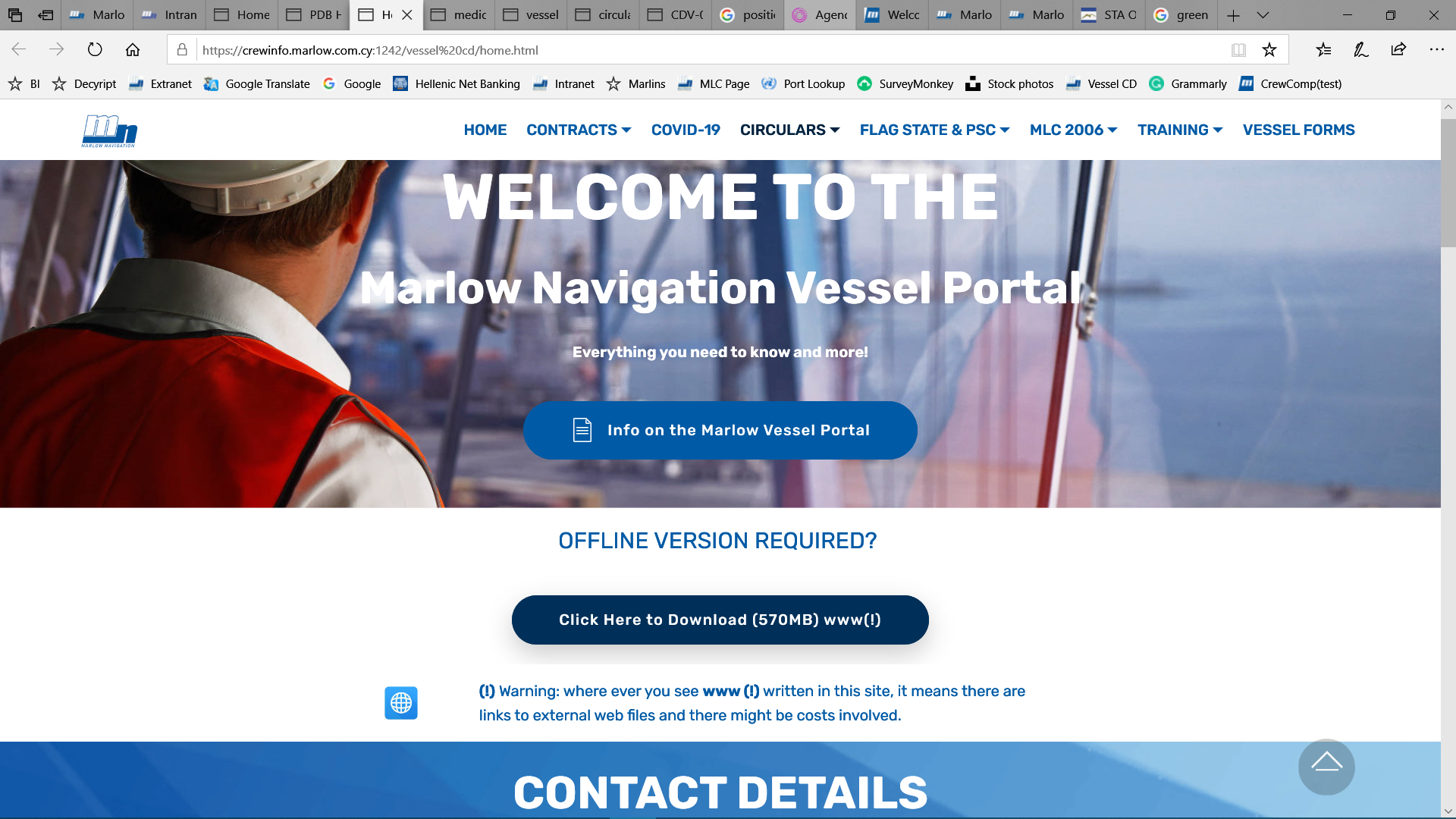 ONLINE RESOURCES FOR SEAFARERSVESSEL PORTAL.  No CD’s as of Aug 2020
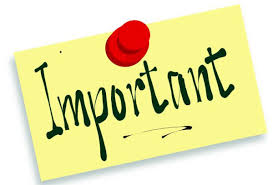 AS PER VESSEL CIRCULAR: CDV-00-074 (UPDATED 7TH AUG 2020)
WE WILL NO LONGER BE SENDING / MAILING CD’S TO ALL VESSEL
A LIVE VERSION IS AVAILABLE VIA THE CREW PORTAL 
AN OFFLINE VERSION CAN ALSO BE DOWNLOADED VIA THE CREW PORTAL
IMPORTANT UPDATES WILL CONTINUE TO BE SENT ON BOARD VIA EMAIL
A FULL REVIEW AND UPDATE OF ALL CONTENT WILL BE PERFORMED ANNUALLY
ONLINE RESOURCES FOR SEAFARERSVESSEL PORTAL. HOW DO I ACCESS IT?
Marlow VESSEL Portal (EX VESSEL CD)
Accessible via THE CREW PORTAL 

 First time users need to register for an account VIA THE LOGIN PAGE using your marlow id and date of birth.  You will then receive an email via your private email account.  This email will contain a link and a one time password (otp)Using this link and otp you will be able to create your own password. Next time you login you will use your marlow id and personal password

If you forget your password you can create a new one via the login page
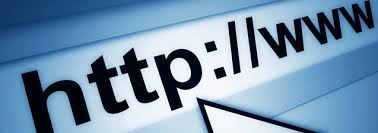 ONLINE RESOURCES FOR SEAFARERSVESSEL PORTAL.  LINKS AND SUPPORT
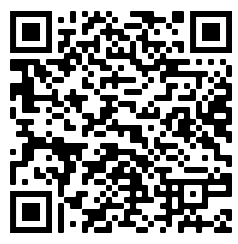 Login page (click here or use the qr code)
Registration Guide (click here or use the qr code)
OFFLINE VERSION DOWNLOAD LINK: 
       https://mnmedia.marlow-navigation.com/VesselCD/VesselCD.zip
Email support: feedback.crewportal@marlowgroup.com
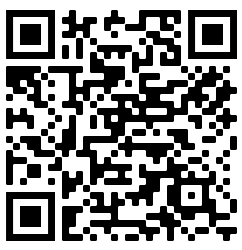 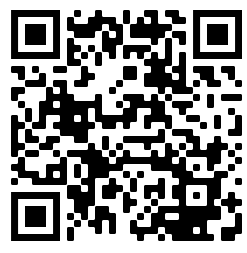 ONLINE RESOURCES FOR SEAFARERSVESSEL PORTAL.  NEW FAQ Page
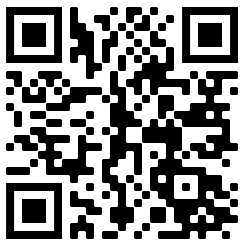 Have a question... Need help finding something?
Check the articles or search by entering a question or key word









https://vesselportal.freshdesk.com/support/home
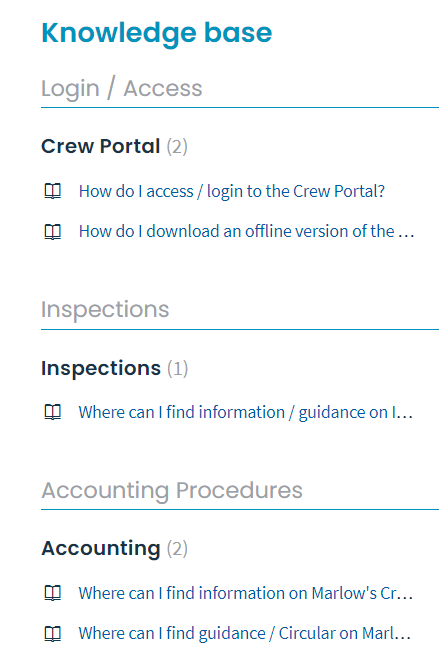 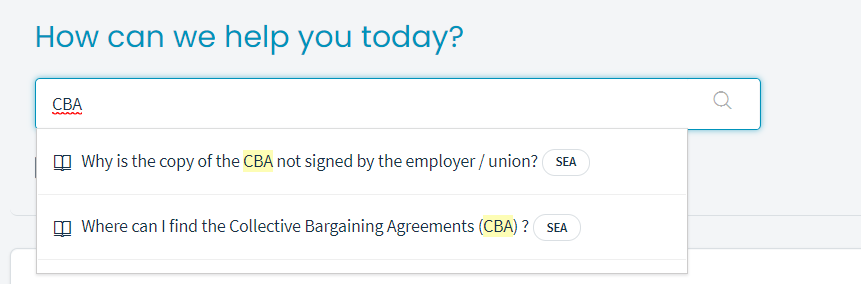 ONLINE RESOURCES FOR SEAFARERSCONNECTING SUPPORT VIA EMAIL
PLEASE ALWAYS INCLUDE YOUR MARLOW ID AND FAMILY NAME
PLEASE MAKE SURE THAT YOU ARE SENDING YOUR MESSAGE TO THE CORRECT EMAIL ADDRESS: feedback.crewportal@marlowgroup.comfeedback.app@marlowgroup.com
PLEASE INCLUDED SCREEN SHOTS WHERE APPLICABLE
ONLINE RESOURCES FOR SEAFARERSSEAGULL STA.  What’s inside?
NOW REBRANDED TO AS ‘OCEAN LEARNING PLATFORM’
ALL E-LEARNING MODULES (PREVIOUSLY KNOW AS CBT’S)
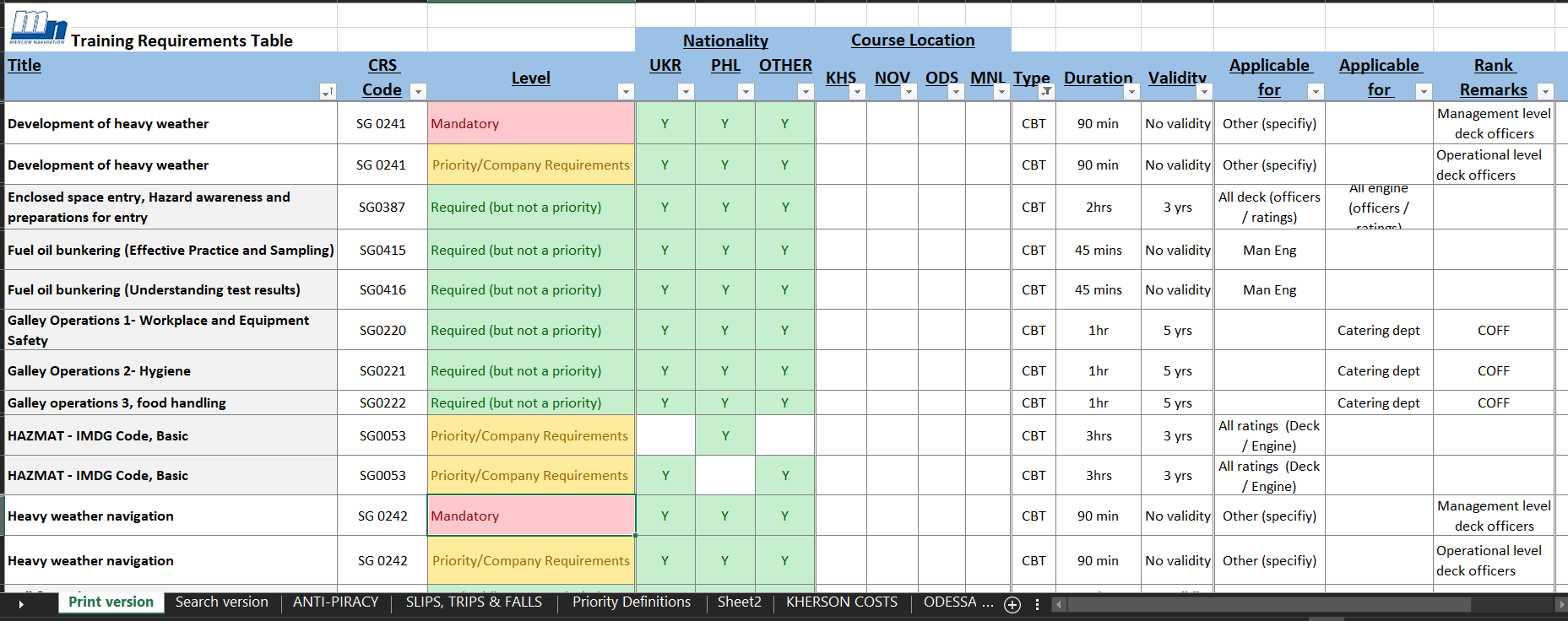 ONLINE RESOURCES FOR SEAFARERSSEAGULL STA. HOW DO I ACCESS IT?
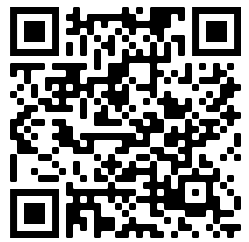 SEAGULL STA
Accessible via your web browser
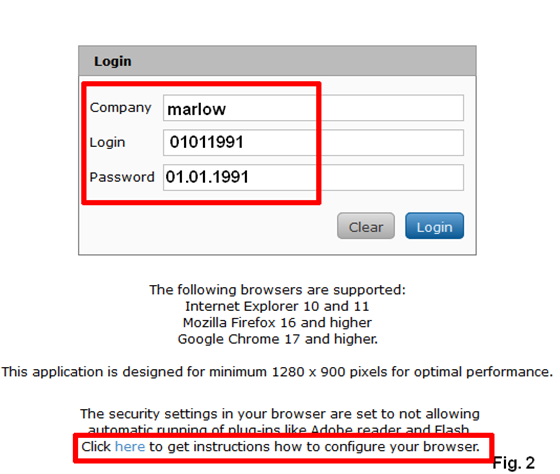 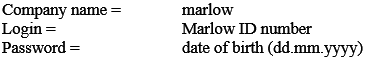 ONLINE RESOURCES FOR SEAFARERSSEAGULL STA.  Passing Grades
Passing Score: 75% to 100%
Lessons completed: You must read all lessons and slides, and must reach a completion ratio of 95% to 100%.
Note: If you score below 75% or complete the lessons below 95%, the training shall be considered FAILED.
How to check if PASSED or FAILED:
Click Records tab
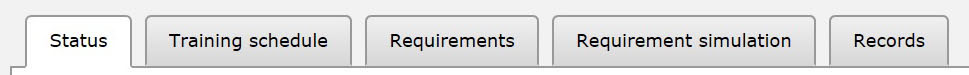 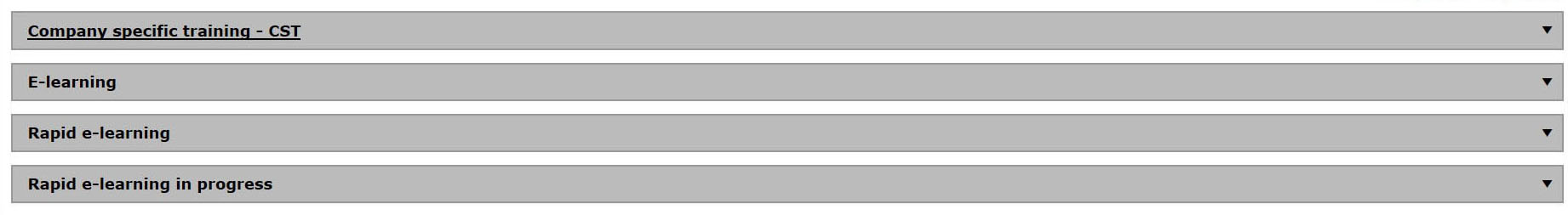 Click E-learning tab
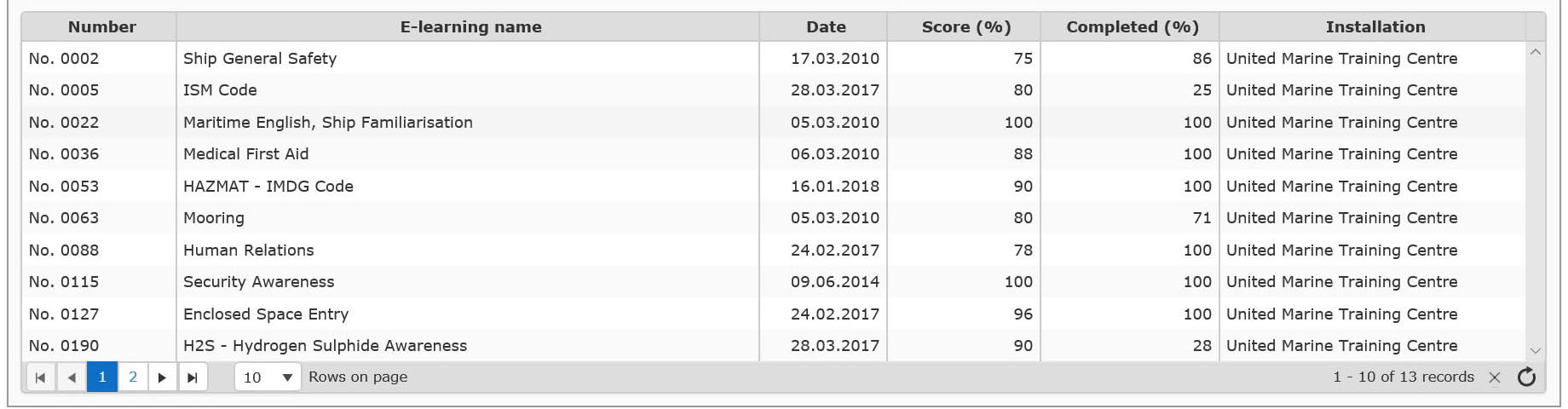 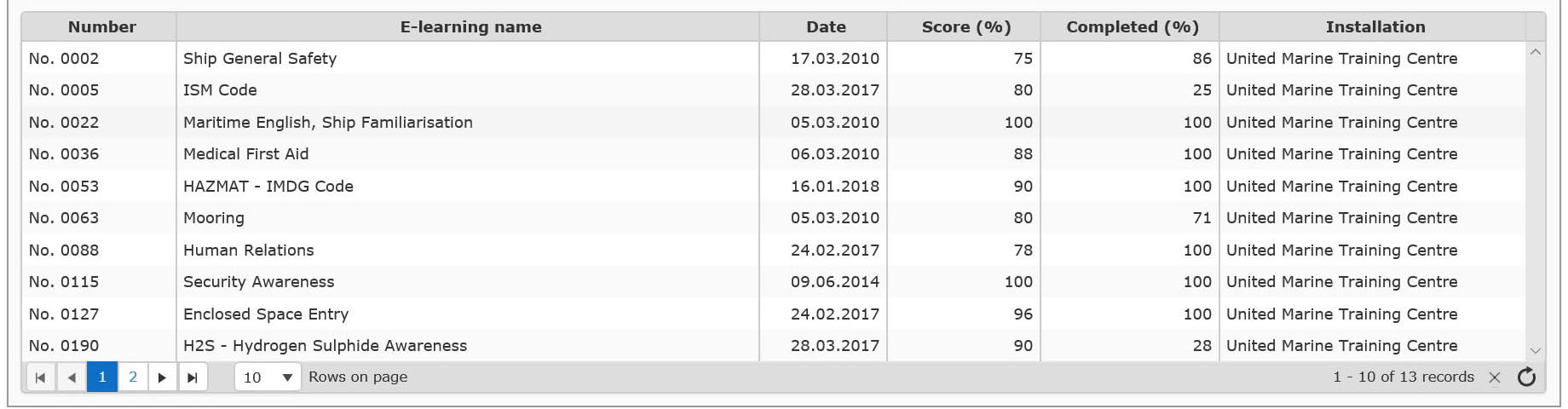 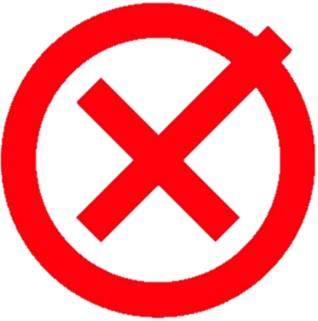 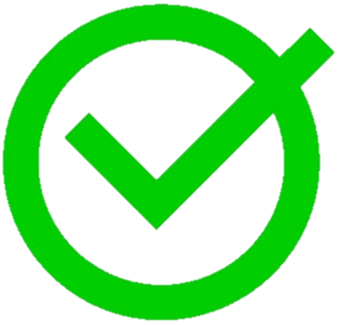 ONLINE RESOURCES FOR SEAFARERSSEAGULL STA.  LINKS AND SUPPORT
Login page: https://sta.seagull.no/GCCProxy/views/customerloginscreenview.aspx
Registration Guide:ASK YOUR AGENT FOR A COPY OF AGENCY CIRCULAR CDA-00-063
Email support: ct@marlowGROUP.com  / support@sgull.com
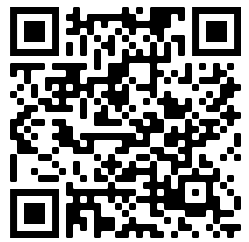 THANK YOU!